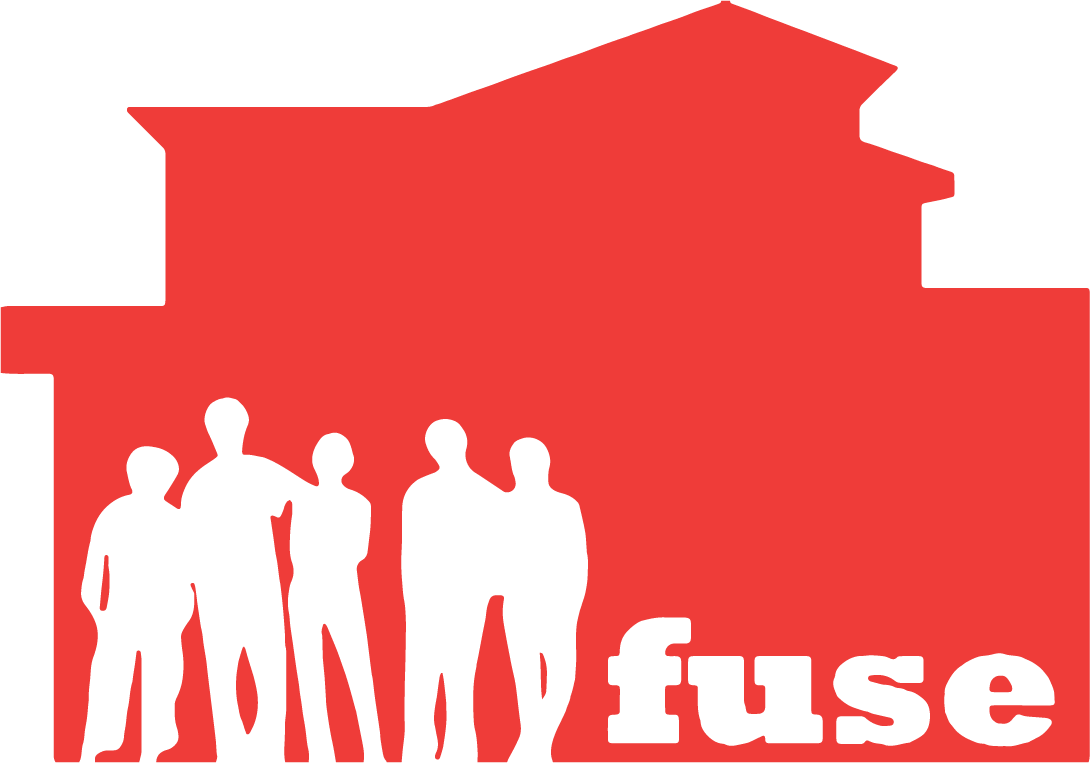 BUSINESS PLAN AND SOCIAL VALUE STATEMENT 2021-24
BOARD PRESENTATION
23rd SEPTEMBER 2021
What is Fuse?
Our Community
The Strategic Context for our Work
OUR STATEMENT OF SOCIAL VALUE
Purpose, Mission and Vision
Our Values
Our Priorities for the Next Three Years
Objectives – What we aim to Deliver
The Fuse Team
Partners
Developing Fuse
Financial Strategy
Managing Risks
WHAT  THE BUSINESS PLAN COVERS
[Speaker Notes: According to an Ofcom report in 2015, people living in Shettleston had the poorest uptake of broadband and were described as the most digitally excluded in the UK.

We also identified Climate Challenge as being an important theme for Fuse going forward.

Providing access to the things that help them to progress toward chosen careers, aspire, have choice, improve educational attainment, increase skills]
2009
Fuse opens its doors as a diversionary venue

Significant development of services and venue

5-year business plan developed (refreshed in 2018) with a focus on Participation, Life Skills and Employability and Issues, supported by a focus on attainment

Covid pandemic disrupts services and leads to a stronger focus on digital delivery, whilst creating additional needs in the community; Fuse weathers the storm well

?
FUSE – THE STORY SO FAR
2009-16
2016
2020
2021+
[Speaker Notes: Equity – what we do at Fuse is all about creating equitable access and opportunity for young people.  Bridge the gap between them and their more privileged peers in more affluent areas of the city.



According to an Ofcom report in 2015, people living in Shettleston had the poorest uptake of broadband and were described as the most digitally excluded in the UK.

We also identified Climate Challenge as being an important theme for Fuse going forward.

Providing access to the things that help them to progress toward chosen careers, aspire, have choice, improve educational attainment, increase skills]
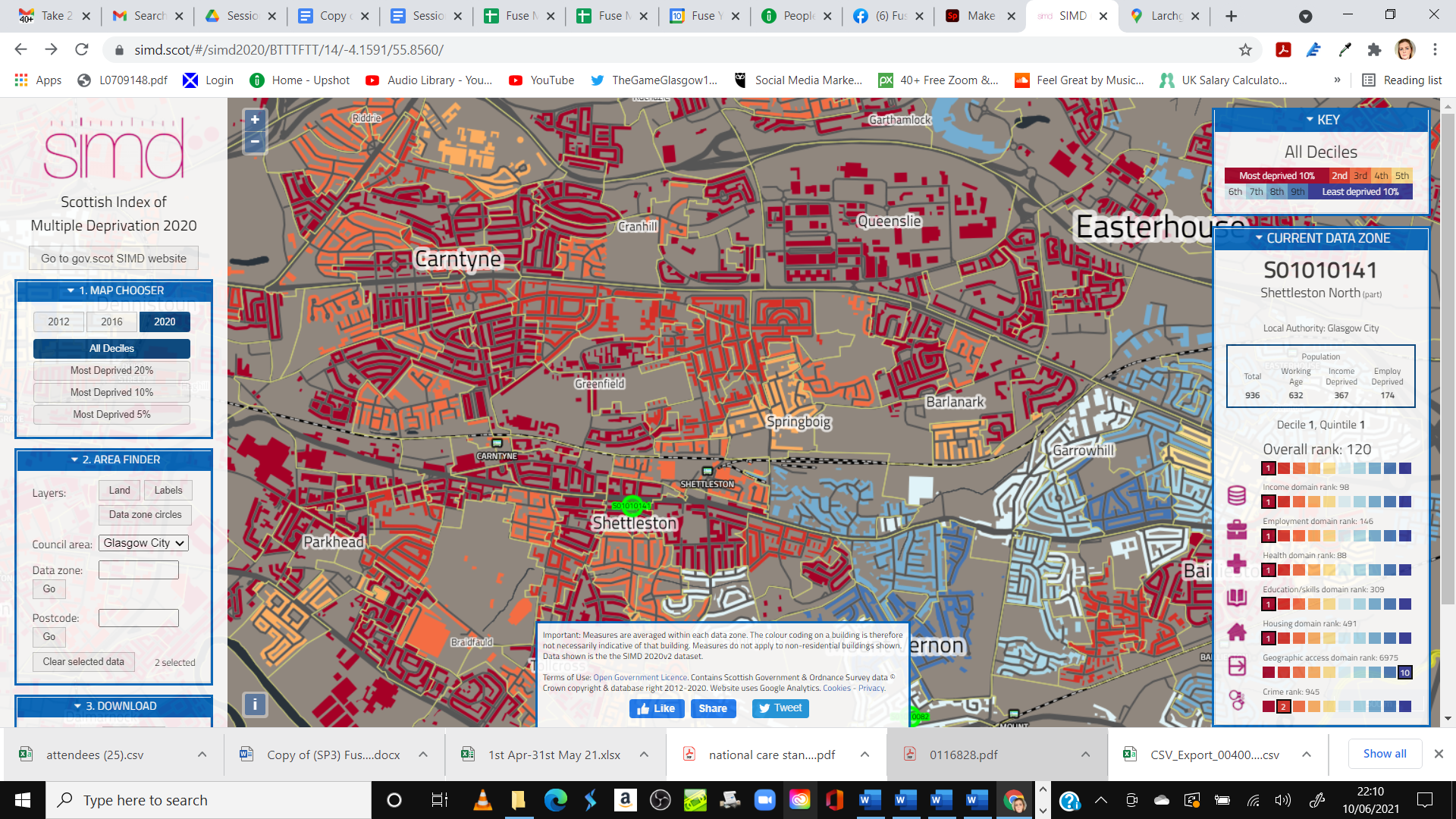 SERVICE USERS BY SIMD
But also the stories that the figures don’t always tell……..
OUR COMMUNITY
Bullying
Discriminatory behaviour
Alcohol, smoking and drugs
Diet
Mental health and wellbeing
Lack of role models
Lack of confidence
Limited aspirations
Social isolation
Digital exclusion
[Speaker Notes: Equity – what we do at Fuse is all about creating equitable access and opportunity for young people.  Bridge the gap between them and their more privileged peers in more affluent areas of the city.



According to an Ofcom report in 2015, people living in Shettleston had the poorest uptake of broadband and were described as the most digitally excluded in the UK.

We also identified Climate Challenge as being an important theme for Fuse going forward.

Providing access to the things that help them to progress toward chosen careers, aspire, have choice, improve educational attainment, increase skills]
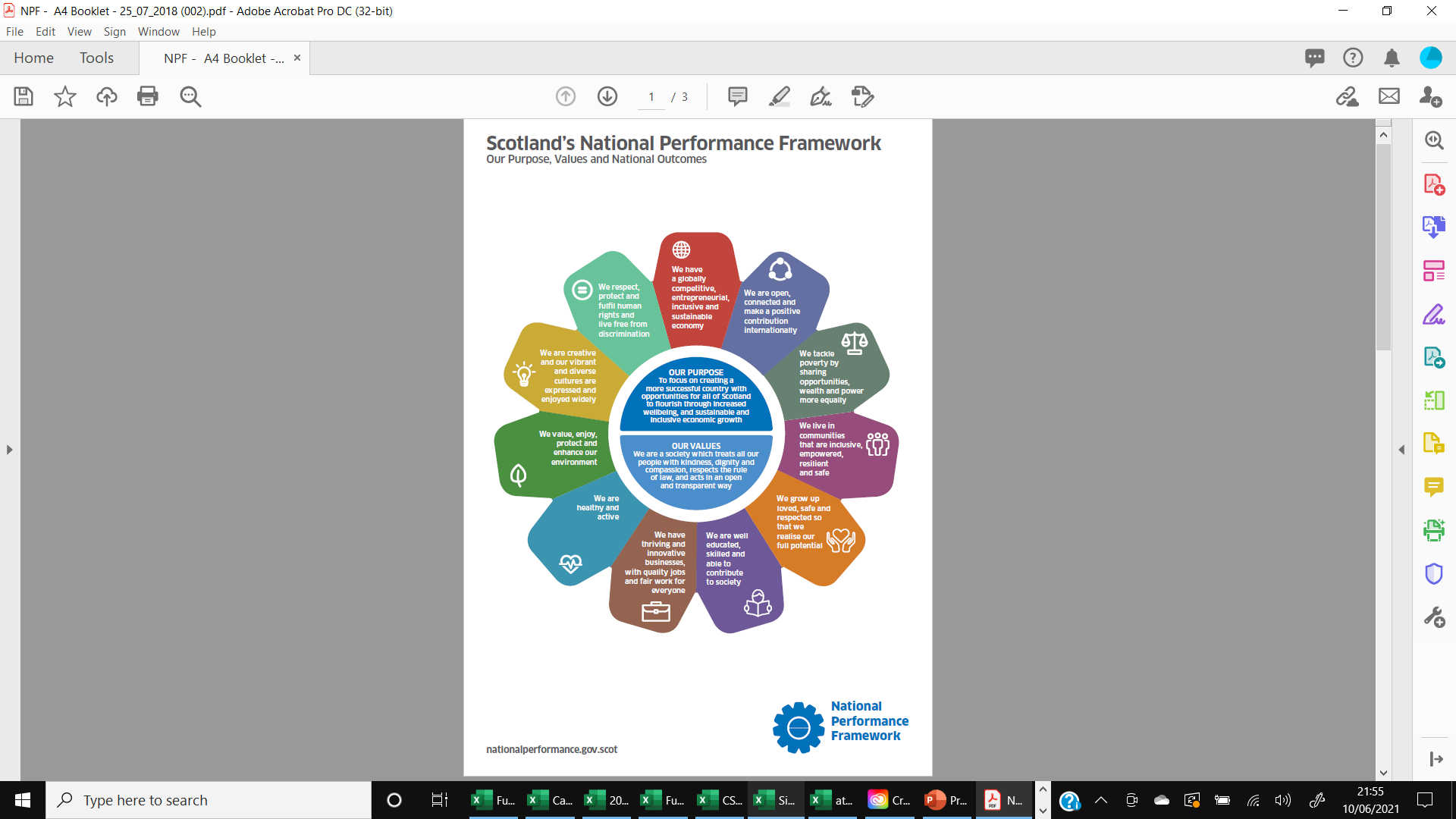 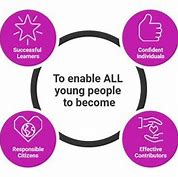 STRATEGIC CONTEXT
[Speaker Notes: Equity – what we do at Fuse is all about creating equitable access and opportunity for young people.  Bridge the gap between them and their more privileged peers in more affluent areas of the city.



According to an Ofcom report in 2015, people living in Shettleston had the poorest uptake of broadband and were described as the most digitally excluded in the UK.

We also identified Climate Challenge as being an important theme for Fuse going forward.

Providing access to the things that help them to progress toward chosen careers, aspire, have choice, improve educational attainment, increase skills]
“What is social value? Social value is the quantification of the relative importance that people place on the changes they experience in their lives. Some, but not all of this value is captured in market prices. It is important to consider and measure this social value from the perspective of those affected by an organisation’s work.

Examples of social value might be the value we experience from increasing our confidence, or from living next to a community park. These things are important to us, but are not commonly expressed or measured in the same way that financial value is.”
SOCIAL VALUE
Delivering Social Value
Inputs
Outcomes
Outputs
These are the direct quantifiable deliverables from this (usually measures of engagement and participation)
This is the difference that our activities make to our service users, their families and their communities
These are the human and financial resources expended in delivering our activities, projects and programmes
[Speaker Notes: The job advert – the job description]
£403,675
Fuse expenditure in 2019/20 (after depreciation) – this is increasing as we expand services
INPUTS
£311,843
People expenditure accounts for 77% of the total
[Speaker Notes: According to an Ofcom report in 2015, people living in Shettleston had the poorest uptake of broadband and were described as the most digitally excluded in the UK.

We also identified Climate Challenge as being an important theme for Fuse going forward.

Providing access to the things that help them to progress toward chosen careers, aspire, have choice, improve educational attainment, increase skills]
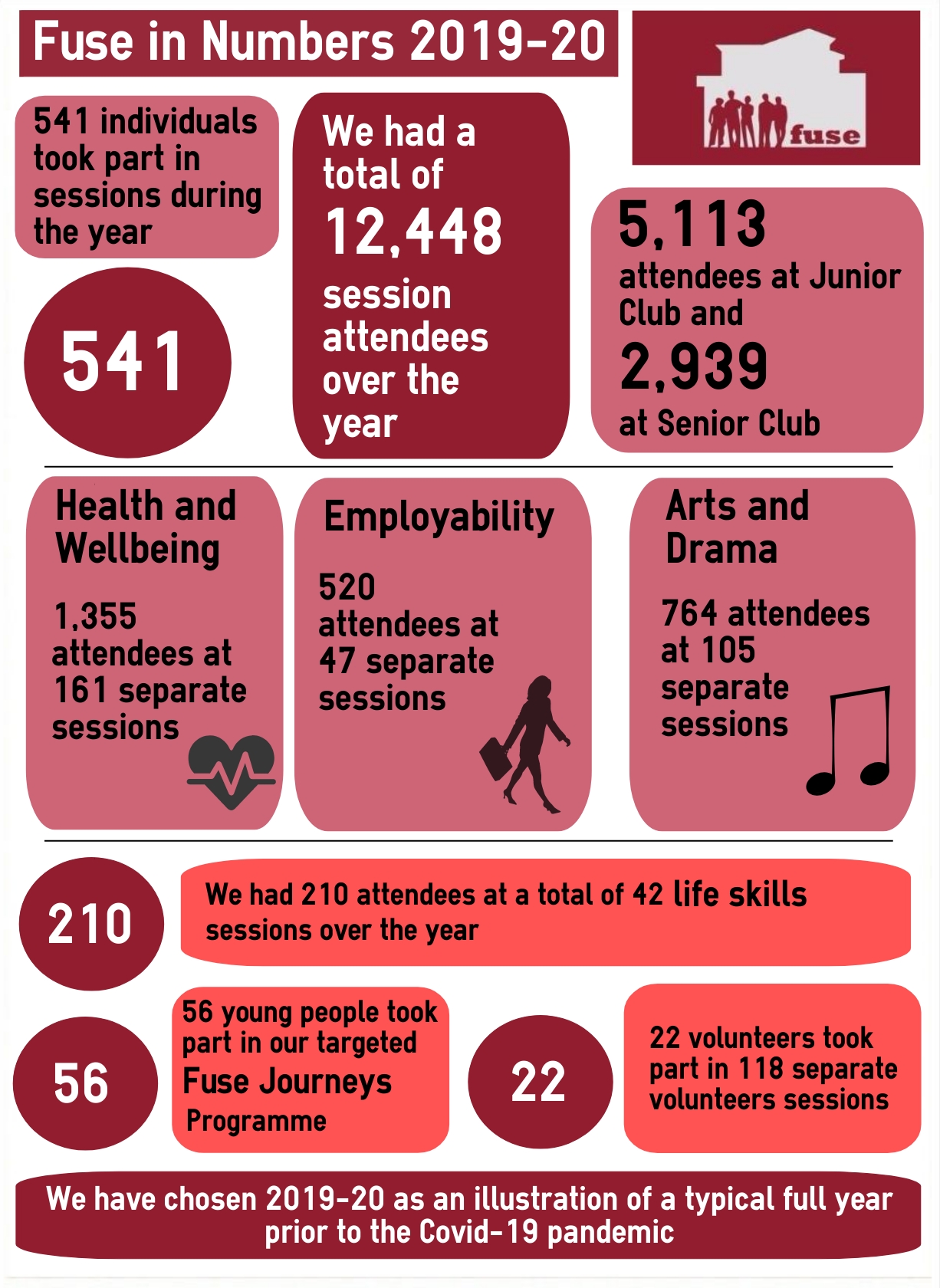 OUTPUTS
[Speaker Notes: Equity – what we do at Fuse is all about creating equitable access and opportunity for young people.  Bridge the gap between them and their more privileged peers in more affluent areas of the city.



According to an Ofcom report in 2015, people living in Shettleston had the poorest uptake of broadband and were described as the most digitally excluded in the UK.

We also identified Climate Challenge as being an important theme for Fuse going forward.

Providing access to the things that help them to progress toward chosen careers, aspire, have choice, improve educational attainment, increase skills]
£250,000
This is the estimated after tax expenditure on Fuse wages, which can then be spent in the local economy
“HARD” EXAMPLES OF SOCIAL VALUE OUTCOMES
£182,527
This is the approximate amount that families would have had to pay for childcare for the time that their children spent at Fuse in 2019 / 20
As we go forward, we want to get better at identifying these “hard” measures from the activities we deliver – e.g. reduced waste and consumption
[Speaker Notes: Equity – what we do at Fuse is all about creating equitable access and opportunity for young people.  Bridge the gap between them and their more privileged peers in more affluent areas of the city.



According to an Ofcom report in 2015, people living in Shettleston had the poorest uptake of broadband and were described as the most digitally excluded in the UK.

We also identified Climate Challenge as being an important theme for Fuse going forward.

Providing access to the things that help them to progress toward chosen careers, aspire, have choice, improve educational attainment, increase skills]
THE OUTCOMES FOR OUR YOUNG PEOPLE
92%
Proportion in community survey that say youth work is “very important”

Proportion of those aware of Fuse who consider us a “valuable facility for Shettleston” – 74% are aware

Proportion of young people that rate Fuse as “very good” – others say “good”

Proportion of young people who have a positive view of Fuse staff
WE ARE VALUED BY THE COMMUNITY AND SERVICE USERS
100%
81%
98%
[Speaker Notes: Equity – what we do at Fuse is all about creating equitable access and opportunity for young people.  Bridge the gap between them and their more privileged peers in more affluent areas of the city.



According to an Ofcom report in 2015, people living in Shettleston had the poorest uptake of broadband and were described as the most digitally excluded in the UK.

We also identified Climate Challenge as being an important theme for Fuse going forward.

Providing access to the things that help them to progress toward chosen careers, aspire, have choice, improve educational attainment, increase skills]
PURPOSE, MISSION, VISION
To be an organisation valued by the Shettleston community, and respected nationally, as providing innovative and developmental youth and community development work, which delivers tangible outcomes for service users and the community.
To deliver an inspiring, engaging and supportive environment for young people and the wider community, working with them to build their aspirations and to help them develop the confidence and skills to be successful in life.
To help young people and the wider Shettleston community maximise their potential and to overcome any factors that limit that potential.
PURPOSE

WHY the organisation does what it does
MISSION

WHAT the organisation does in pursuit of its purpose
VISION

WHERE the organisation is going and what the future looks like
[Speaker Notes: The job advert – the job description]
OUR VALUES
[Speaker Notes: Equity – what we do at Fuse is all about creating equitable access and opportunity for young people.  Bridge the gap between them and their more privileged peers in more affluent areas of the city.



According to an Ofcom report in 2015, people living in Shettleston had the poorest uptake of broadband and were described as the most digitally excluded in the UK.

We also identified Climate Challenge as being an important theme for Fuse going forward.

Providing access to the things that help them to progress toward chosen careers, aspire, have choice, improve educational attainment, increase skills]
Equity
“EQUITY is a further central value that underpins everything we do at Fuse. We are all about creating equitable access and opportunity for young people and for the community as a whole, bridging the gap between young people in Shettleston and their peers in more affluent areas of Glasgow, Scotland and the UK.”
PRIORITIES
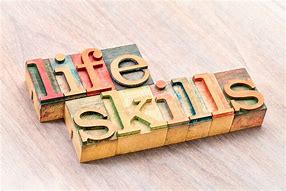 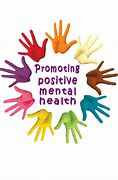 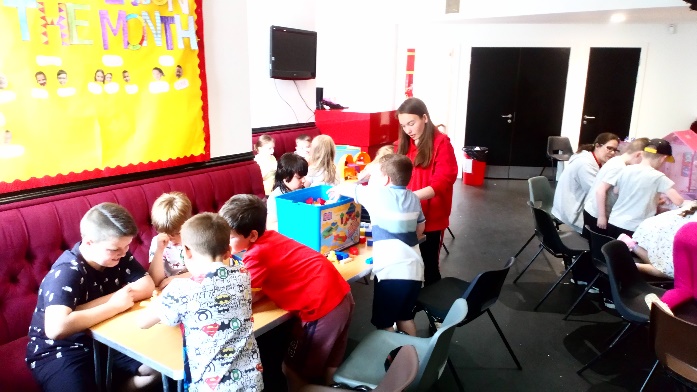 Mental Health
Participation
Life skills
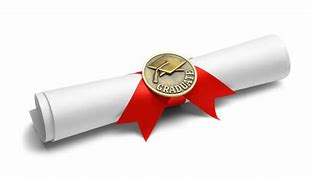 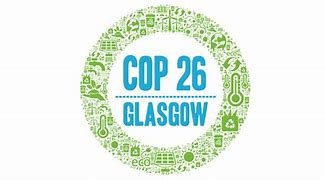 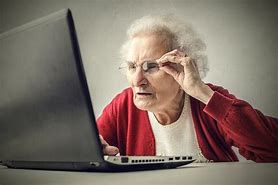 Climate
Attainment
Digital
[Speaker Notes: The job advert – the job description]
High level quantifiable organisation-wide objectives
e.g. individuals supported, session attendances
Output 
Objectives
e.g. qualifications, positive destinations, personal outcomes from service user feedback
Outcome 
Objectives
OBJECTIVES
Organisational 
Objectives
e.g. awareness, satisfaction, governance
Financial 
Objectives
e.g. surplus, reserves
[Speaker Notes: According to an Ofcom report in 2015, people living in Shettleston had the poorest uptake of broadband and were described as the most digitally excluded in the UK.

We also identified Climate Challenge as being an important theme for Fuse going forward.

Providing access to the things that help them to progress toward chosen careers, aspire, have choice, improve educational attainment, increase skills]
Setting the overall direction and providing scrutiny and good governance
Board
THE FUSE TEAM
Ensuring effective delivery, developing new services, building partnerships, ensuring Fuse is properly resourced and planning for the future
Management
Delivering high quality services in line with our values and helping to demonstrate the value of what we do
Staff Team
[Speaker Notes: According to an Ofcom report in 2015, people living in Shettleston had the poorest uptake of broadband and were described as the most digitally excluded in the UK.

We also identified Climate Challenge as being an important theme for Fuse going forward.

Providing access to the things that help them to progress toward chosen careers, aspire, have choice, improve educational attainment, increase skills]
e.g. Bike Station, SHA, other youth providers
e.g. College, JBG, SHA
Service delivery partners
Advisers and mentors
PARTNERS
Networks
Funders
e.g. GNESYA, GSEN, informal networks
Multiple funders referenced in business plan
[Speaker Notes: According to an Ofcom report in 2015, people living in Shettleston had the poorest uptake of broadband and were described as the most digitally excluded in the UK.

We also identified Climate Challenge as being an important theme for Fuse going forward.

Providing access to the things that help them to progress toward chosen careers, aspire, have choice, improve educational attainment, increase skills]
We need to continue to develop Fuse as an organisation in a number of ways…..
Putting the right management team in place
Developing and involving our people
Developing new services and ways of working with young people and the wider community
Building the partnerships that we need
Continuing to actively develop earned income opportunities as we emerge from Covid
Continually seeking additional funding opportunities that are consistent with our priorities
Building awareness and understanding of Fuse
Adopting a co-production focus with our young people
Ensuring we evidence what we do and its benefits
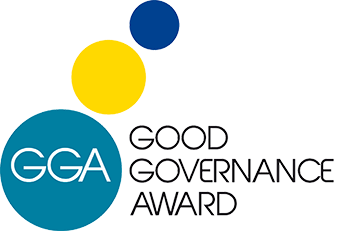 DEVELOPING FUSE
[Speaker Notes: Equity – what we do at Fuse is all about creating equitable access and opportunity for young people.  Bridge the gap between them and their more privileged peers in more affluent areas of the city.



According to an Ofcom report in 2015, people living in Shettleston had the poorest uptake of broadband and were described as the most digitally excluded in the UK.

We also identified Climate Challenge as being an important theme for Fuse going forward.

Providing access to the things that help them to progress toward chosen careers, aspire, have choice, improve educational attainment, increase skills]
Like any organisation, Fuse needs to recognise the risks it faces and be confident that it is doing the right things to mitigate these risks…..
Failure to secure the identified funding required
Inability to recruit necessary staff or loss of key staff due to uncertainty over funding
Loss of partner and stakeholder support
Renewal of lease
Reputational risk arising from failure of service or similar
Mitigating THE RISKS
[Speaker Notes: Equity – what we do at Fuse is all about creating equitable access and opportunity for young people.  Bridge the gap between them and their more privileged peers in more affluent areas of the city.



According to an Ofcom report in 2015, people living in Shettleston had the poorest uptake of broadband and were described as the most digitally excluded in the UK.

We also identified Climate Challenge as being an important theme for Fuse going forward.

Providing access to the things that help them to progress toward chosen careers, aspire, have choice, improve educational attainment, increase skills]
Staff Costs (Funded)
These items are funded through specific funding bids, with resources specifically allocated for this purpose.
Project Costs (Funded)
Staff Costs
(Unfunded)
Funding has to be found each year for these items through a combination of direct funding of core costs, contributions to overheads from funding bids and income that we earn from contracts and lets
FINANCIAL STRATEGY
Overhead and Other Costs
(Unfunded)
Fuse is now in a good financial position, with strong cashflow and a good funding mix. However, we need to continue to develop new services, and deliver existing commitments, to ensure that we maintain this, whilst ensuring that we have the funding to maintain an adequate level of reserves.
[Speaker Notes: According to an Ofcom report in 2015, people living in Shettleston had the poorest uptake of broadband and were described as the most digitally excluded in the UK.

We also identified Climate Challenge as being an important theme for Fuse going forward.

Providing access to the things that help them to progress toward chosen careers, aspire, have choice, improve educational attainment, increase skills]